Département des Ardennes
Formation OASIS-OKAPI
Session 4 : Qualité et Suivi des visites
Vendredi 8 novembre 2024
Les visites
La qualité des visites est liée à la complétude de la notation : éléments de l’ouvrage, parties, défauts
À la pertinence des photos
À la justesse des commentaires
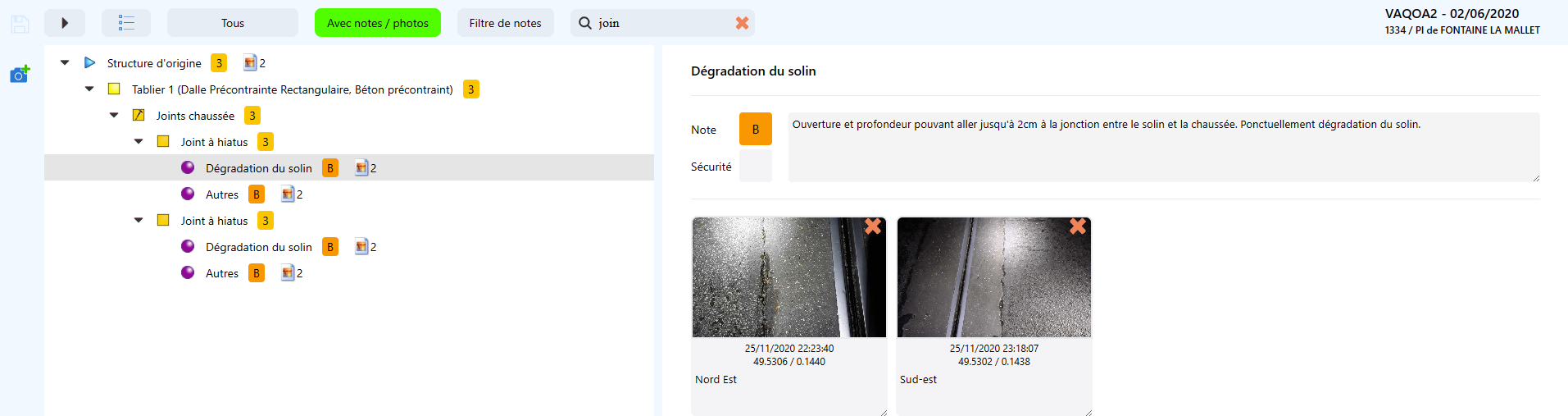 Le cycle Visites-Défauts-Actions
Les photos
La qualité des photos un facteur déterminant 
Une bonne photo = 10.000 mots
Pas nécessaire de faire beaucoup de photos
Trouver le juste compromis
Au moins une photo pour chaque élément défectueux
Éviter d’envoyer dans la visite les anciennes photos : préférer les photos originales
Le cycle Visites-Défauts-Actions
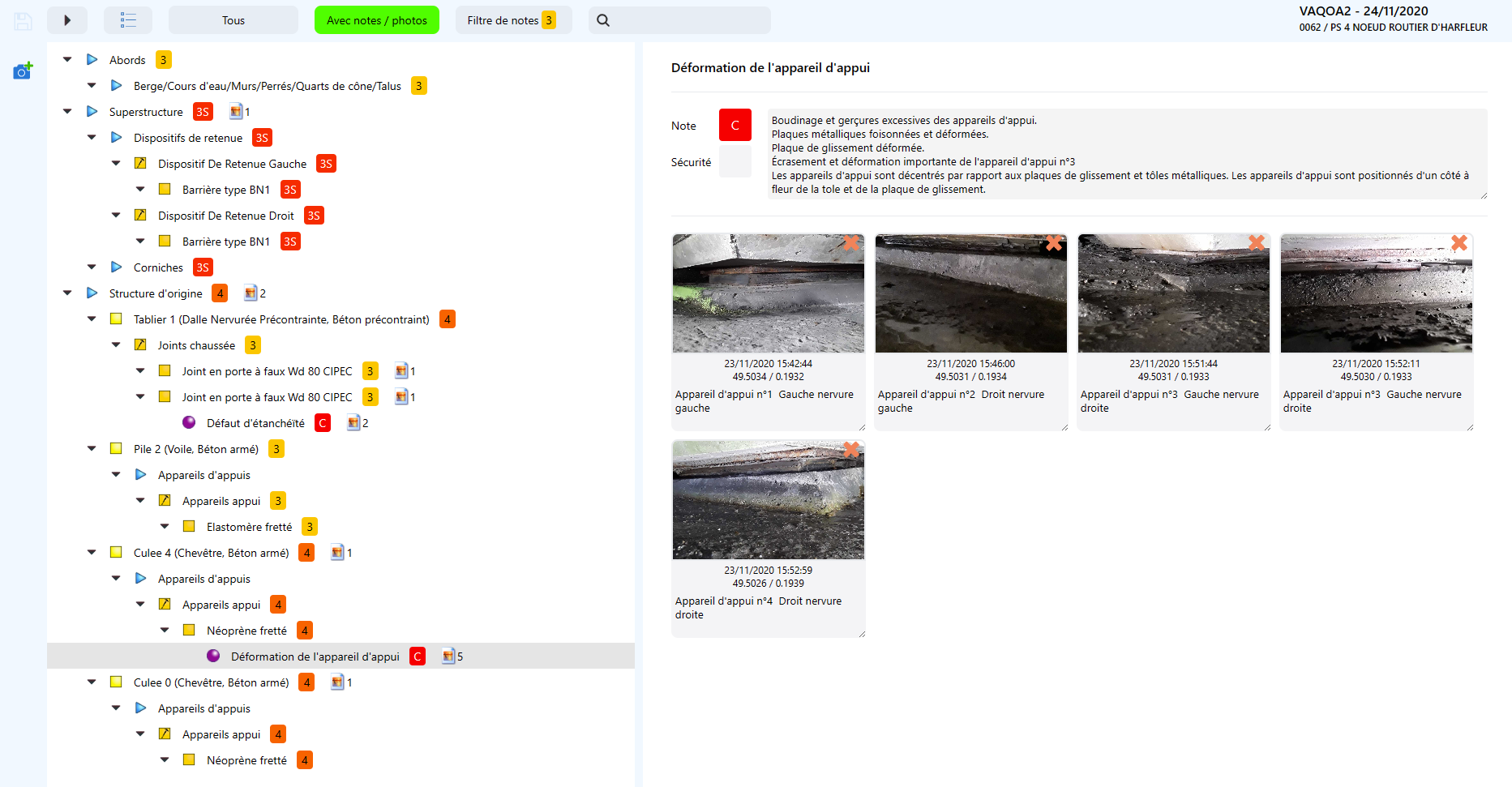 Au moins une photo pour chaque élément défectueux (1)
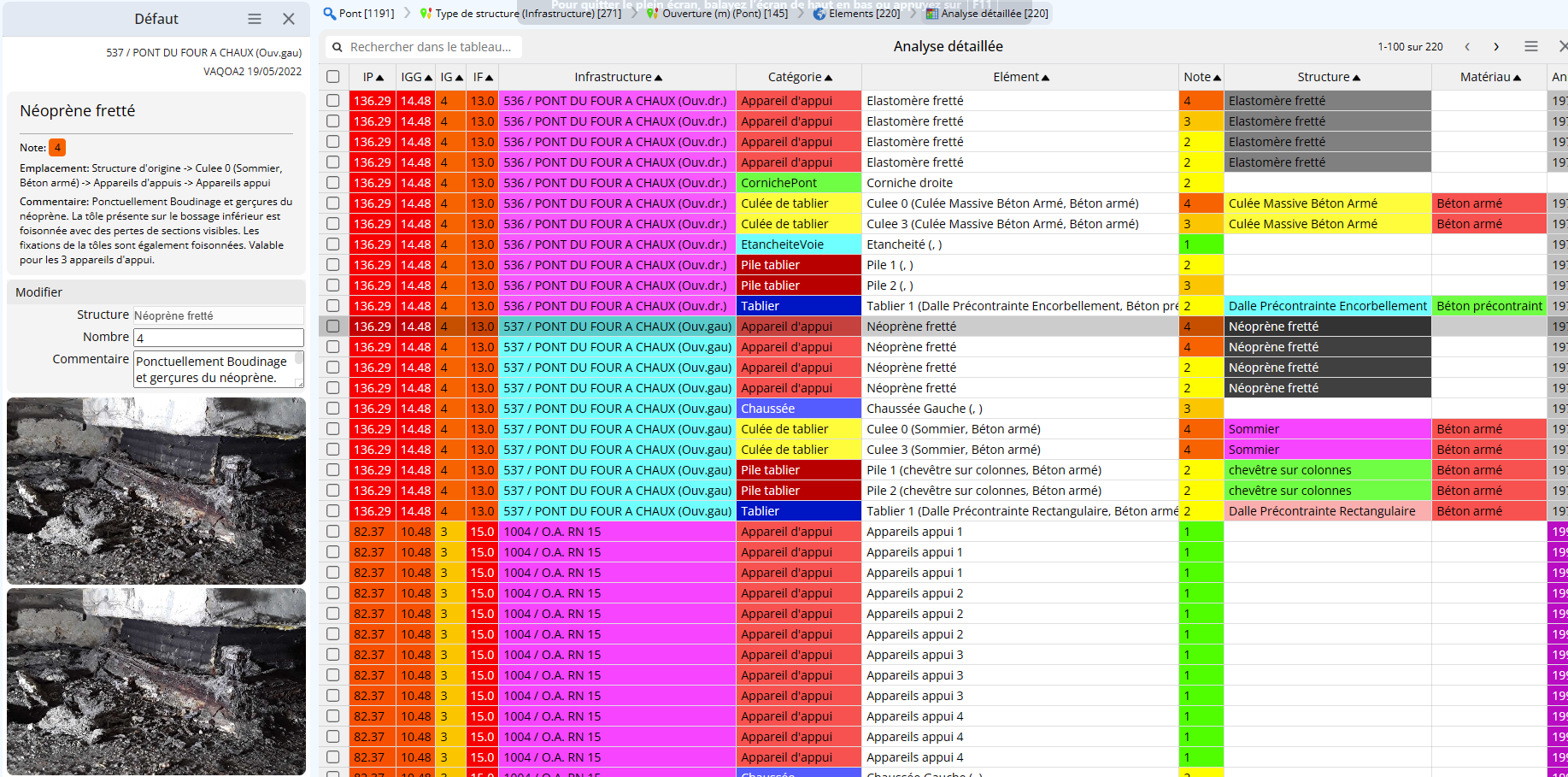 Au moins une photo pour chaque élément défectueux (2)
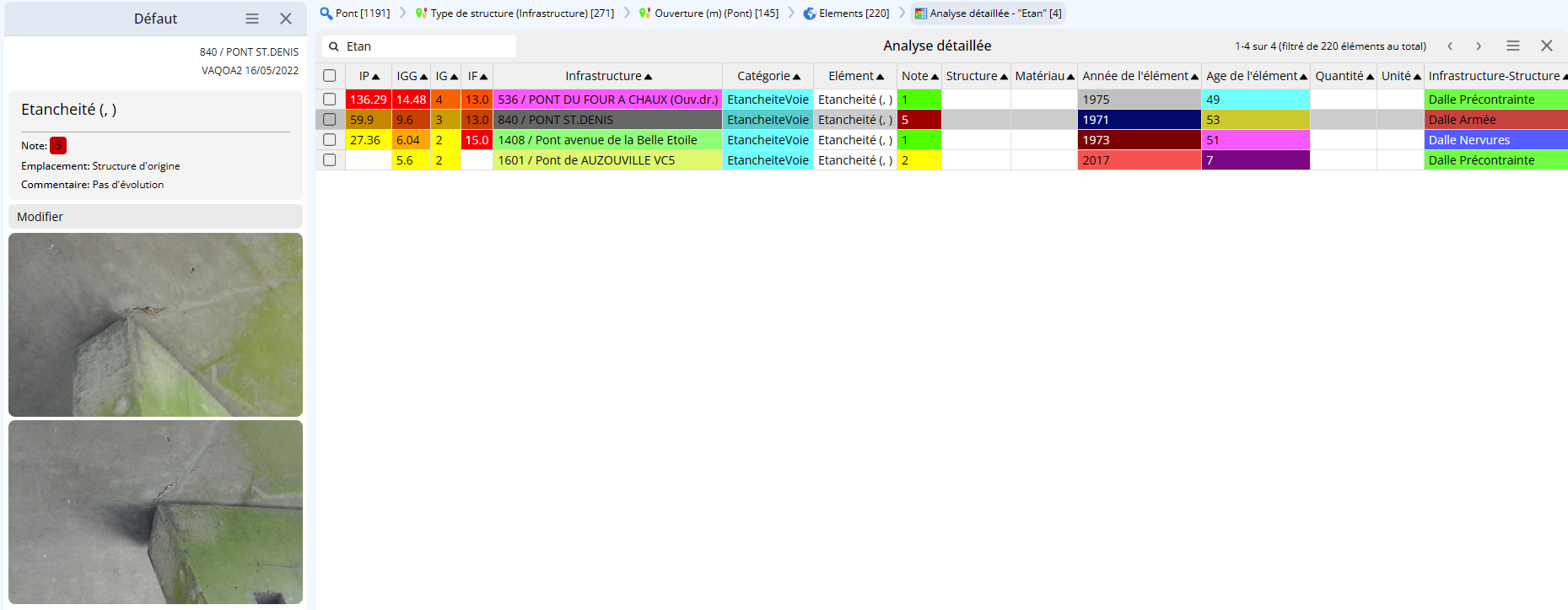 Suivre l’évolution
La réalisation de bonnes visites permet de suivre l’évolution de la qualité des éléments des ouvrages
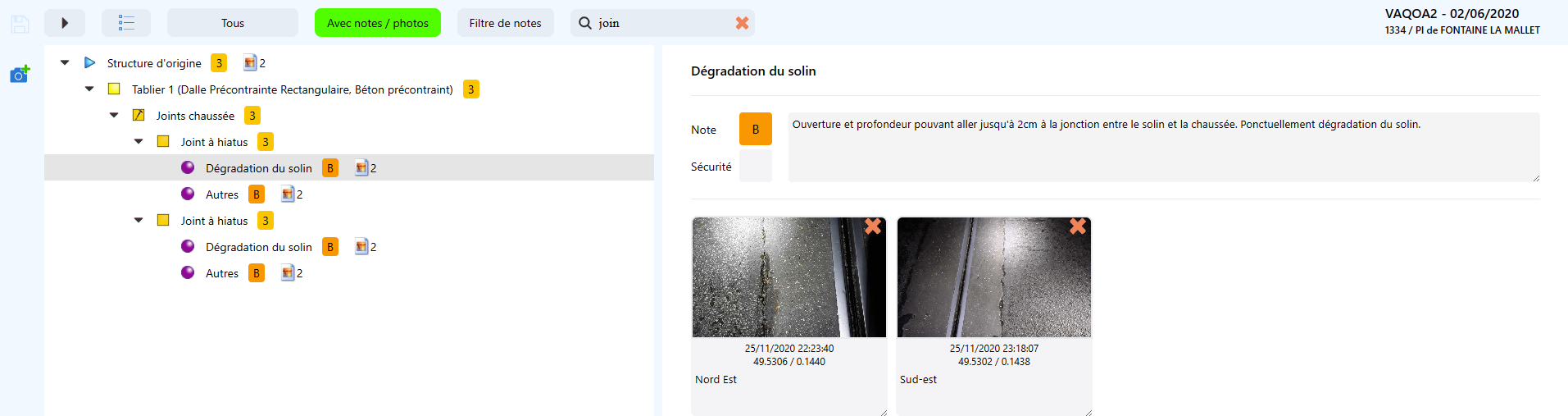 Le cycle Visites-Défauts-Actions
Ouvrages mal notés
La qualité du suivi des éléments est particulièrement importante pour les ouvrages mal notés
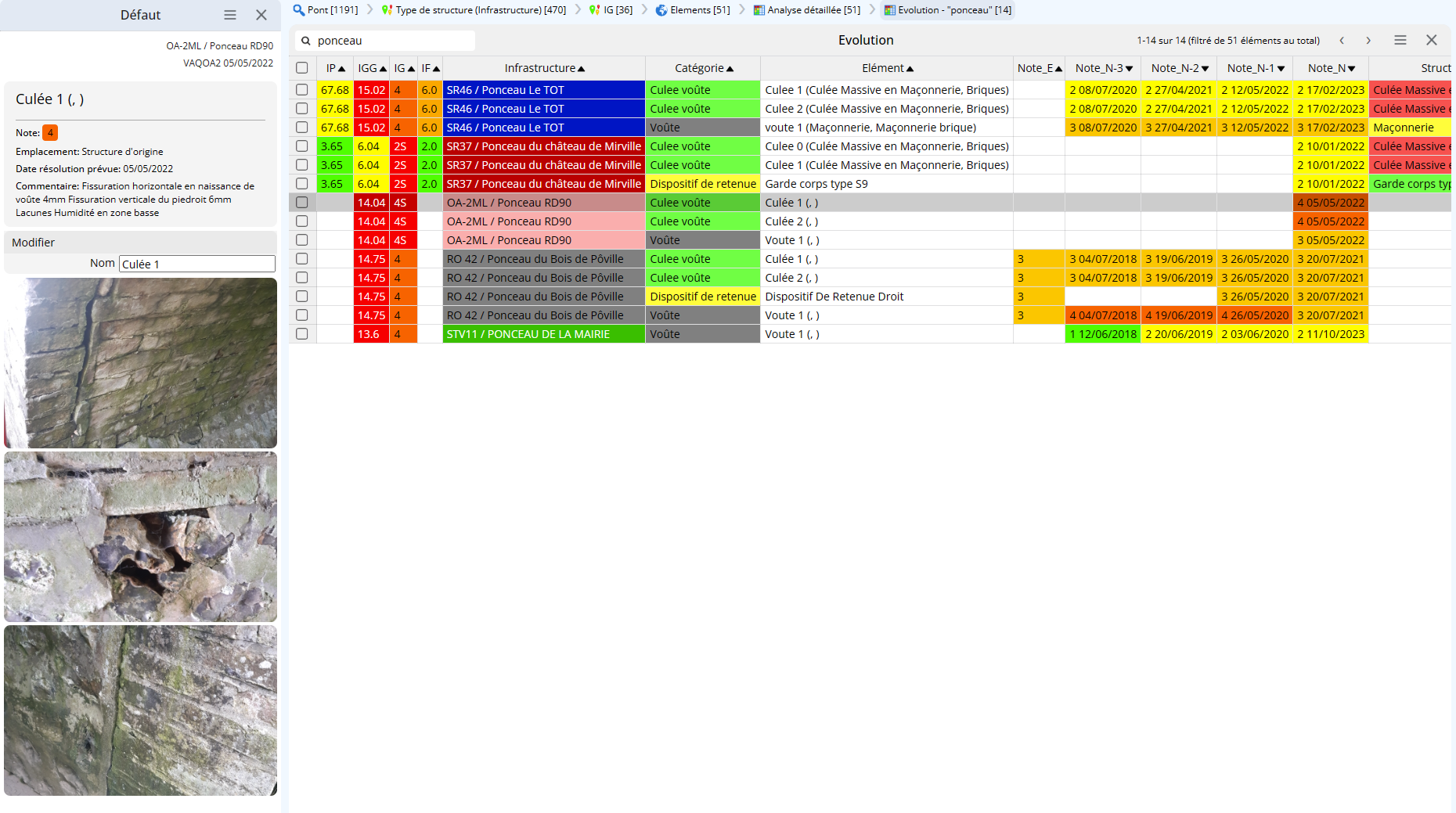 Le cycle Visites-Défauts-Actions
Les erreurs à éviter (1)
Ne pas prendre en photo un élément noté S
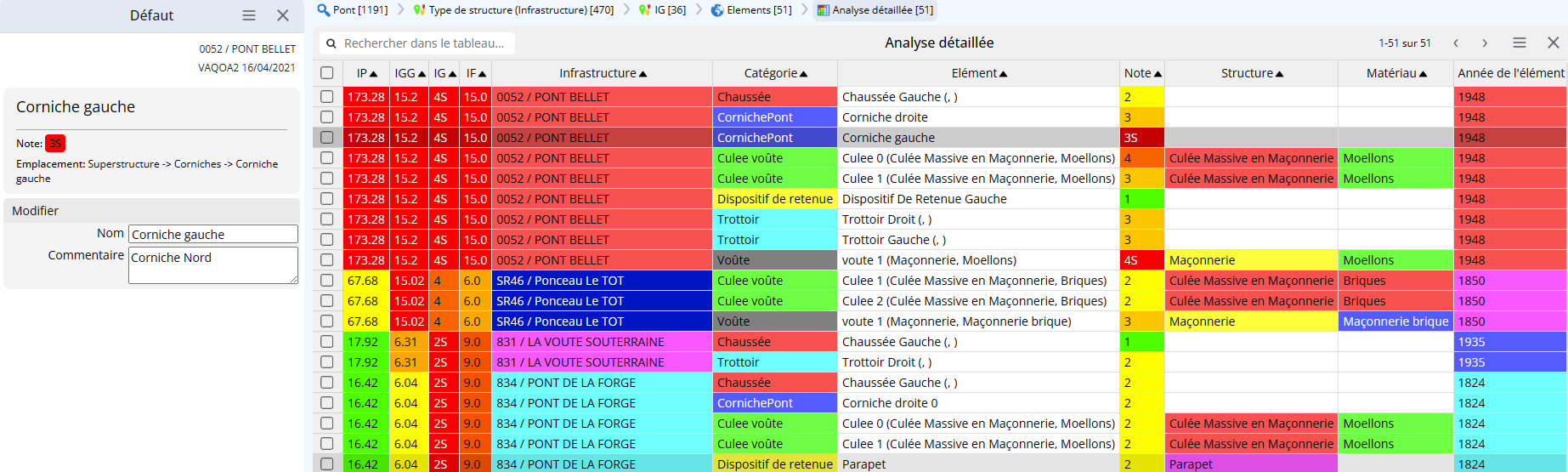 Le cycle Visites-Défauts-Actions
Les erreurs à éviter (2)
Ne pas prendre en photo un élément défectueux
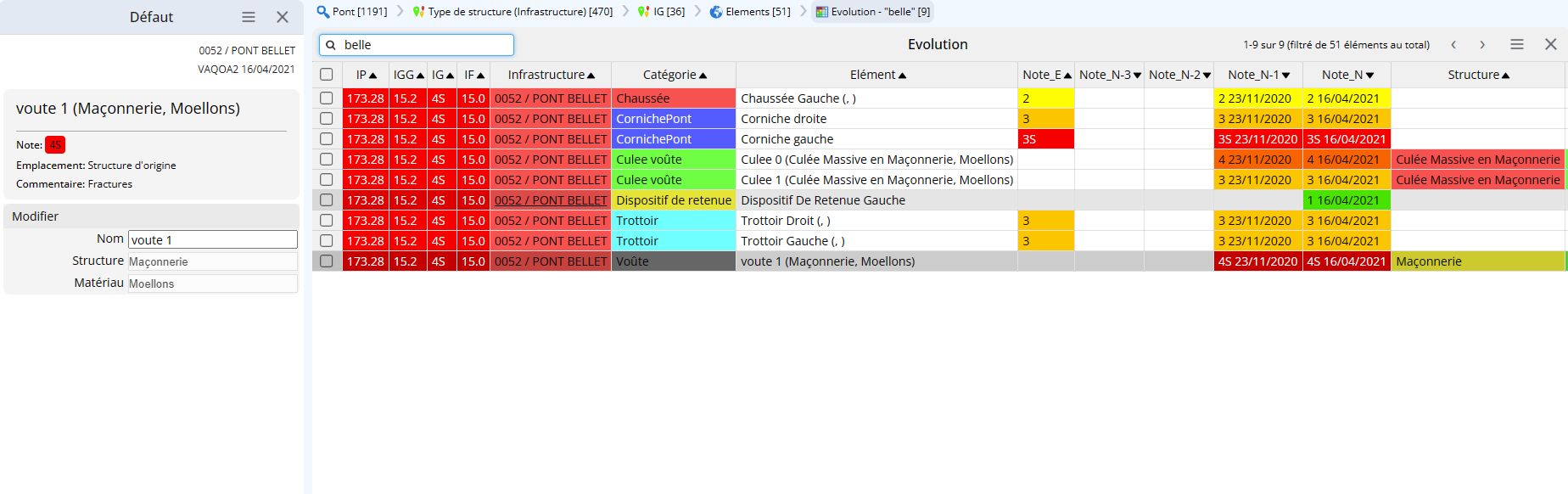 Le cycle Visites-Défauts-Actions
Les erreurs à éviter (3)
Ne pas dire quel est l’élément défectueux
Ici, un ouvrage classé 4 avec des éléments classés 2 ?
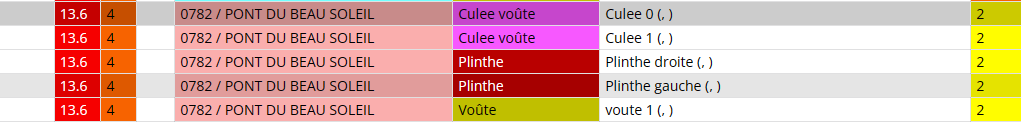 Le cycle Visites-Défauts-Actions
Les prescriptions
Avec les prescriptions, on inscrit les ouvrages dans le cycle Visites-Défauts-Actions
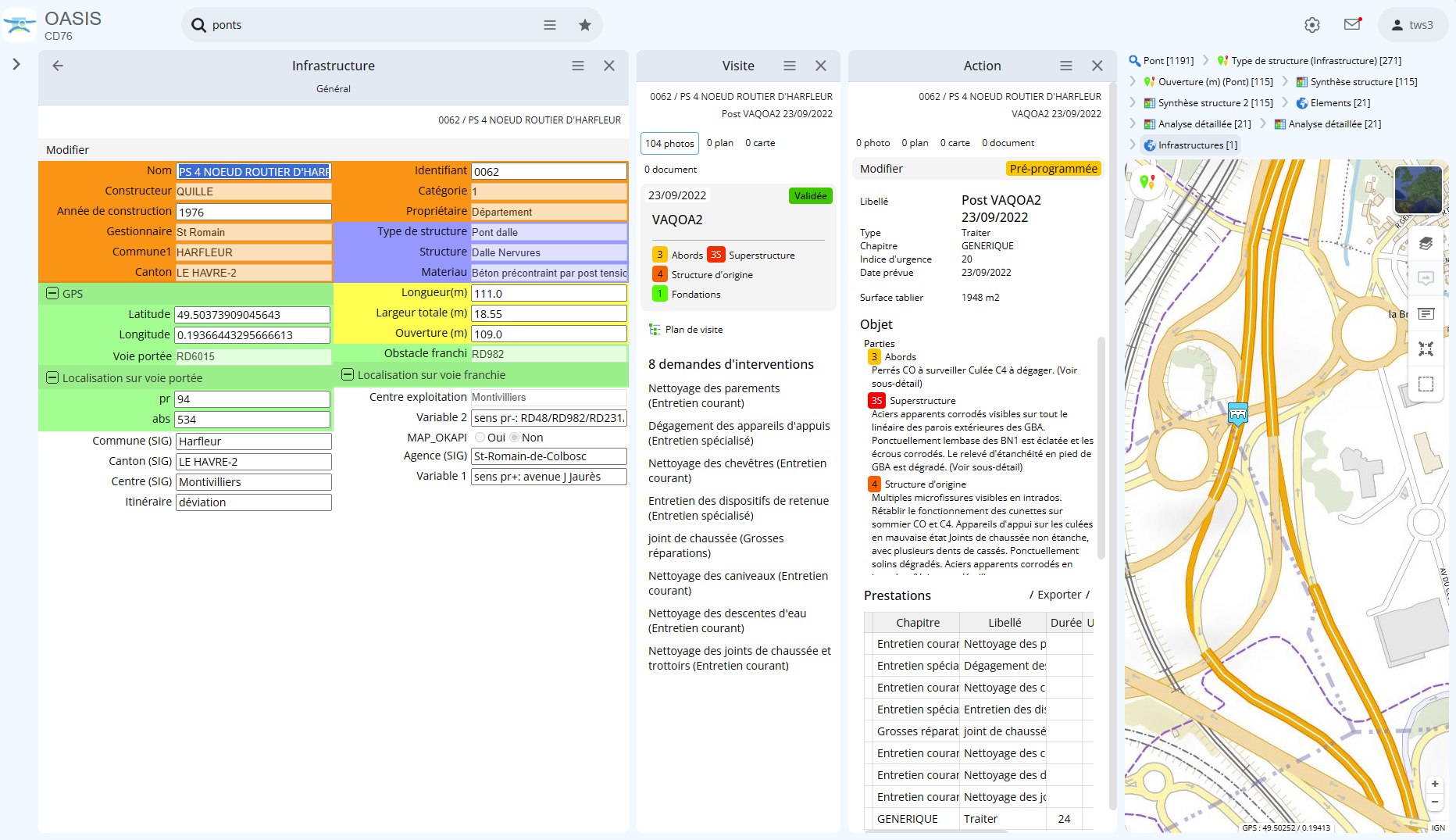 Le cycle Visites-Défauts-Actions
La prescription Traiter
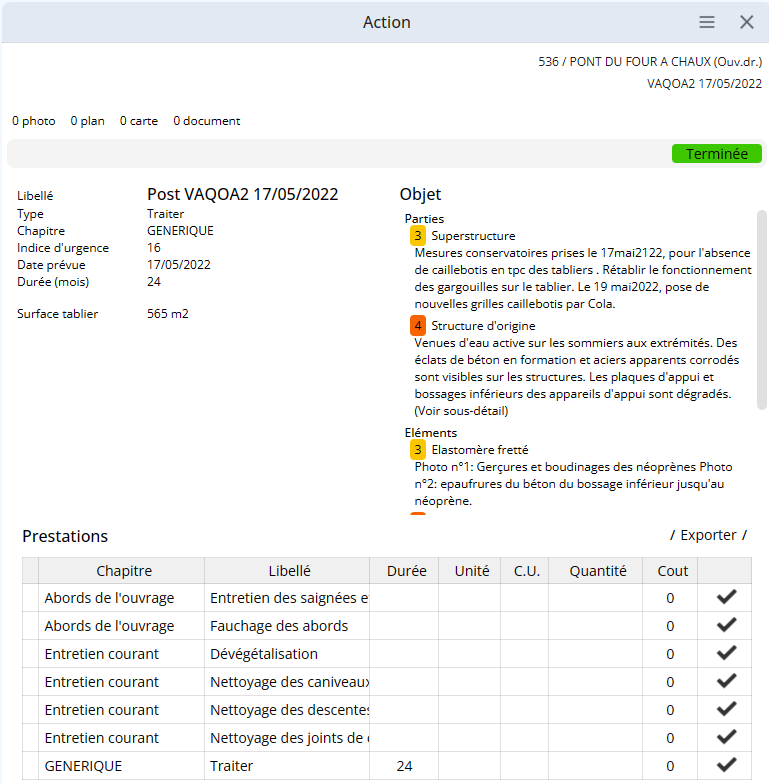 Elle résout l’objet de l’Action.
Le cycle Visites-Défauts-Actions
L’action Traiter résout l’objet de l’action
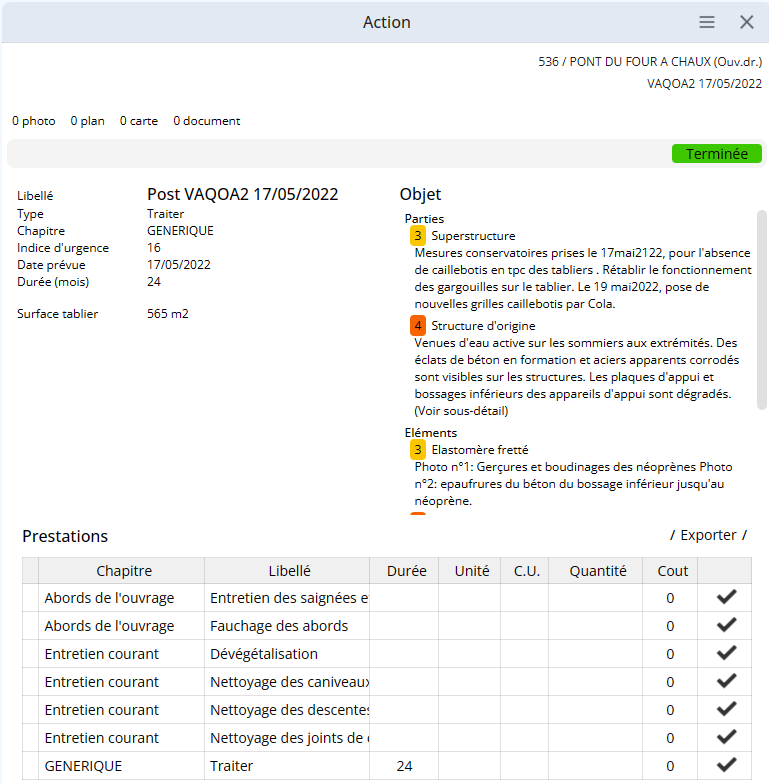 Le cycle Visites-Défauts-Actions
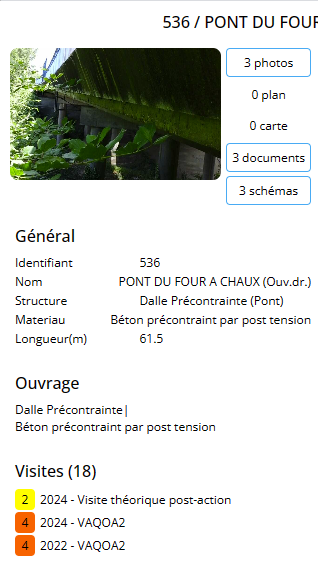 La réalisation de l’action déclenche la création d’une visite théorique post-action
Le cycle Visites-Défauts-Actions
Connaître les actions à réaliser (1)
La qualité des visites permet de connaitre les actions à réaliser sur les ouvrages 
Erreur à éviter : limiter les prescriptions à l’entretien courant ; penser à inclure dans le paramétrage les prescriptions entretien spécialisé (méthode proposée : réalisation d’un pilote)
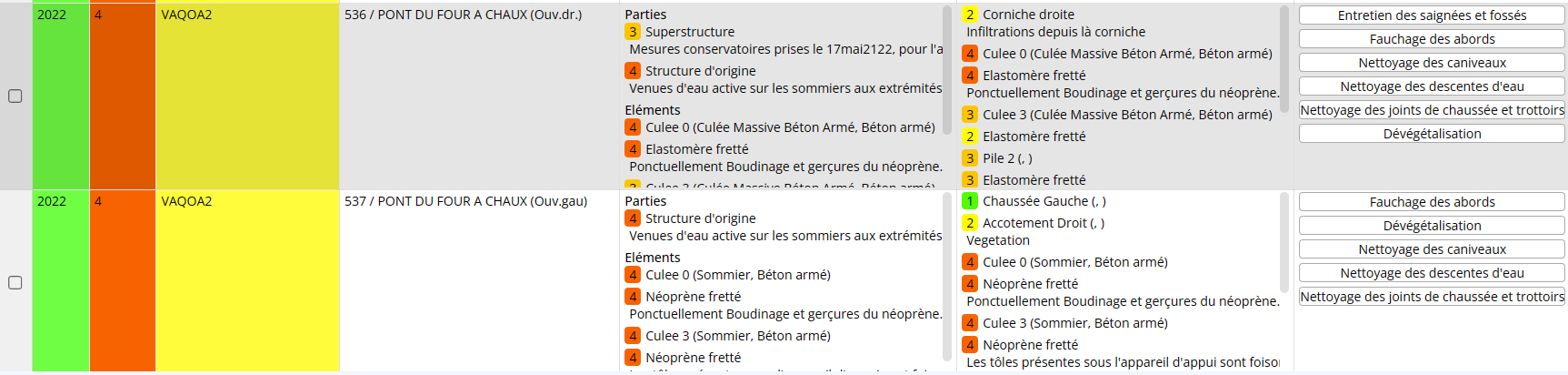 Le cycle Visites-Défauts-Actions
Connaître les actions à réaliser (2)
La qualité des visites doit permettre de connaitre les actions à réaliser sur les ouvrages notamment lorsqu’ils sont mal notés
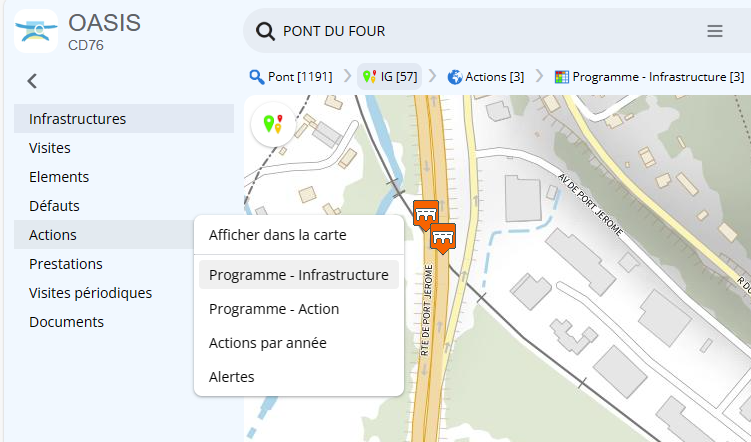 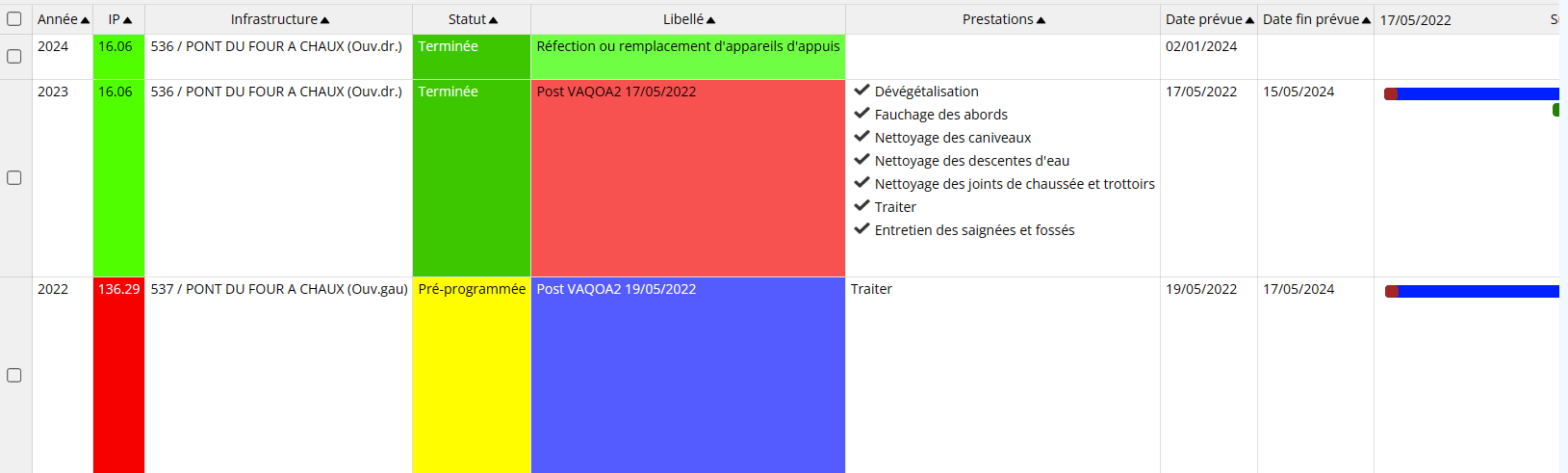 Le cycle Visites-Défauts-Actions
Les actions post-visites
Valider une visite déclenche la création de l’action Post-Visite
L’action Post-visite contient les prescriptions de la visite
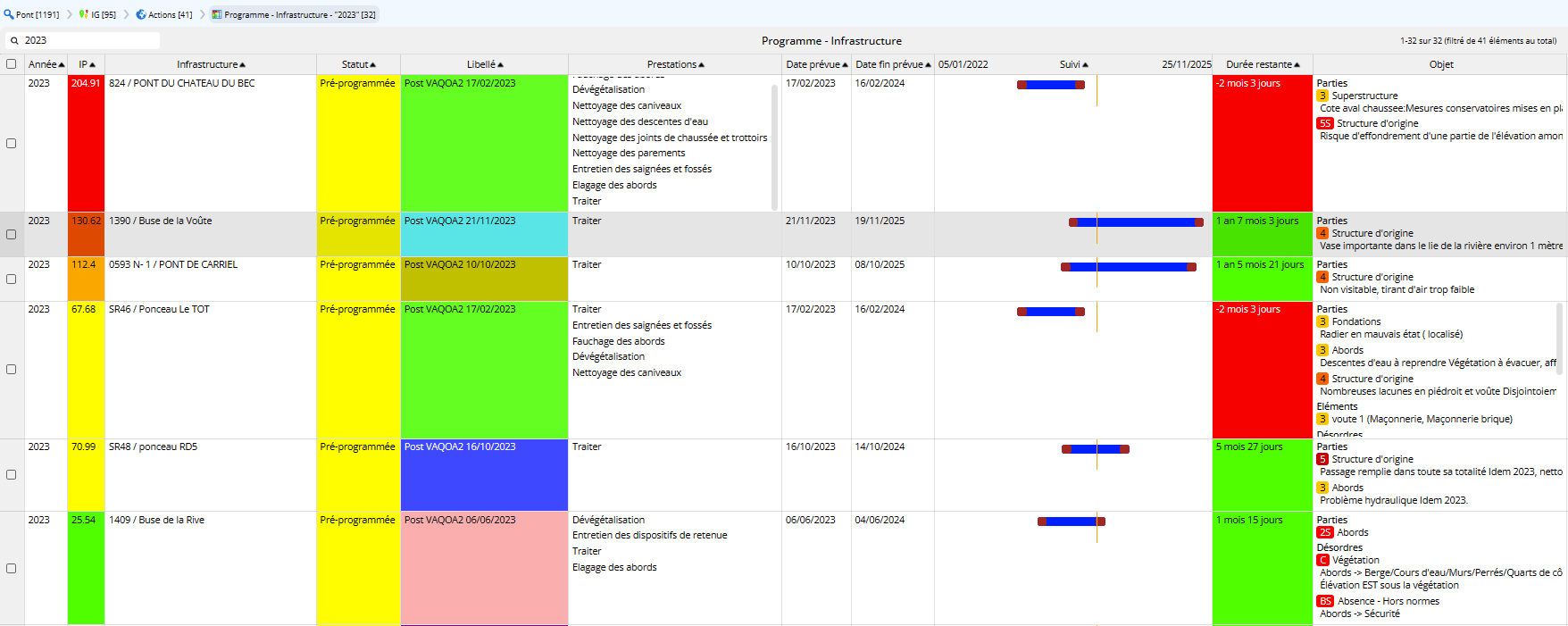 Le cycle Visites-Défauts-Actions
Les alertes
On distingue les alertes Visite terminée et Action créée
Les alertes sont disponibles pour chaque login sous réserve du paramétrage
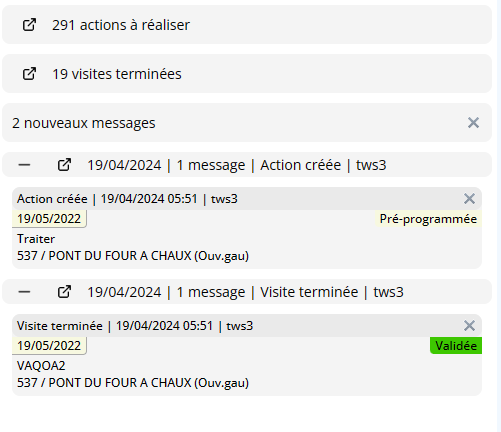 Le cycle Visites-Défauts-Actions
Les programmes d’actions
On les obtient sous réserve de la qualité des visites et de leur validation à partir du bandeau de gauche sur la sélection courante
Ici sur les ponts cadre et portique
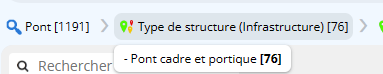 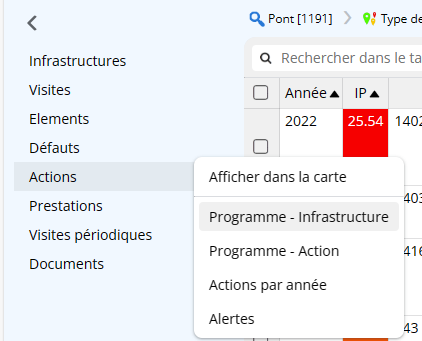 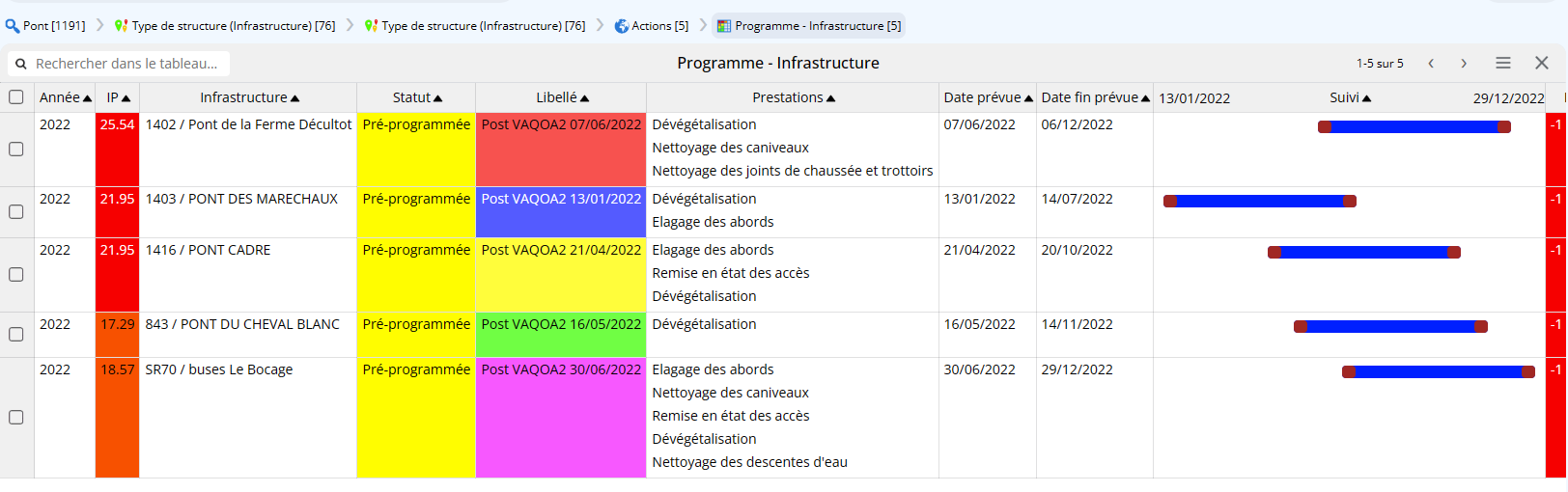 Avancement des actions
Les Alertes sur les actions permettent d’identifier les actions pour lesquelles le délai de réalisation est dépassé
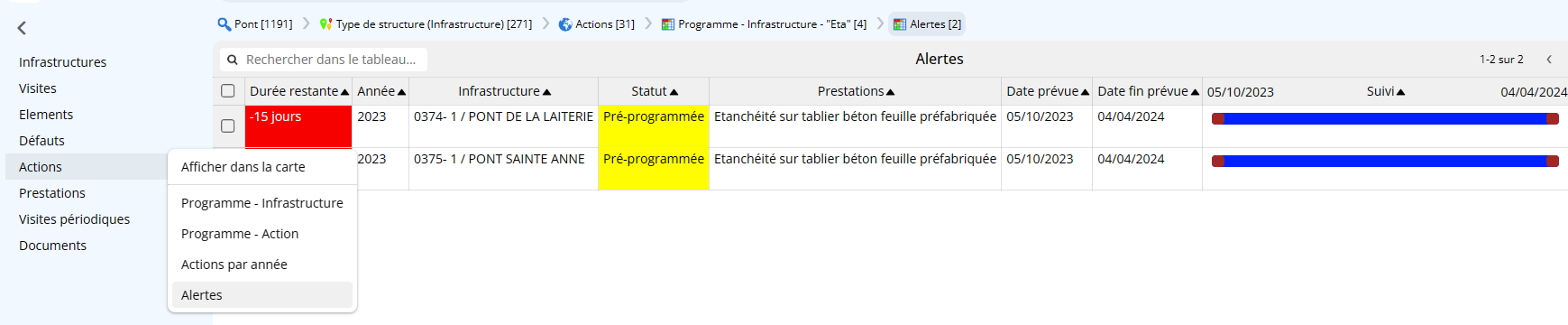